January 2025
Will U.S. Construction Thrive or Dive in ‘25?
Ken Simonson 
Chief Economist, AGC of America 
ken.simonson@agc.org
©2025 The Associated General Contractors of America, Inc.
Total nonfarm & construction employment, Jan. 2022-Dec. 2024
Year-over-year change, seasonally adjusted
% change since:
Dec. 2023
Jan. 2022
Nonresidential Construction
3.0%
11%
Residential Construction
7.3%
1.5%
6.3%
1.4%
Total Nonfarm
Source: BLS current employment statistics, https://www.bls.gov/ces/
©2025 The Associated General Contractors of America, Inc.
Construction employment is increasing in most states
38 states & DC up & 10 states down, & 2 unchanged Dec. 2023-Dec. 2024 (U.S.: 2.4%)
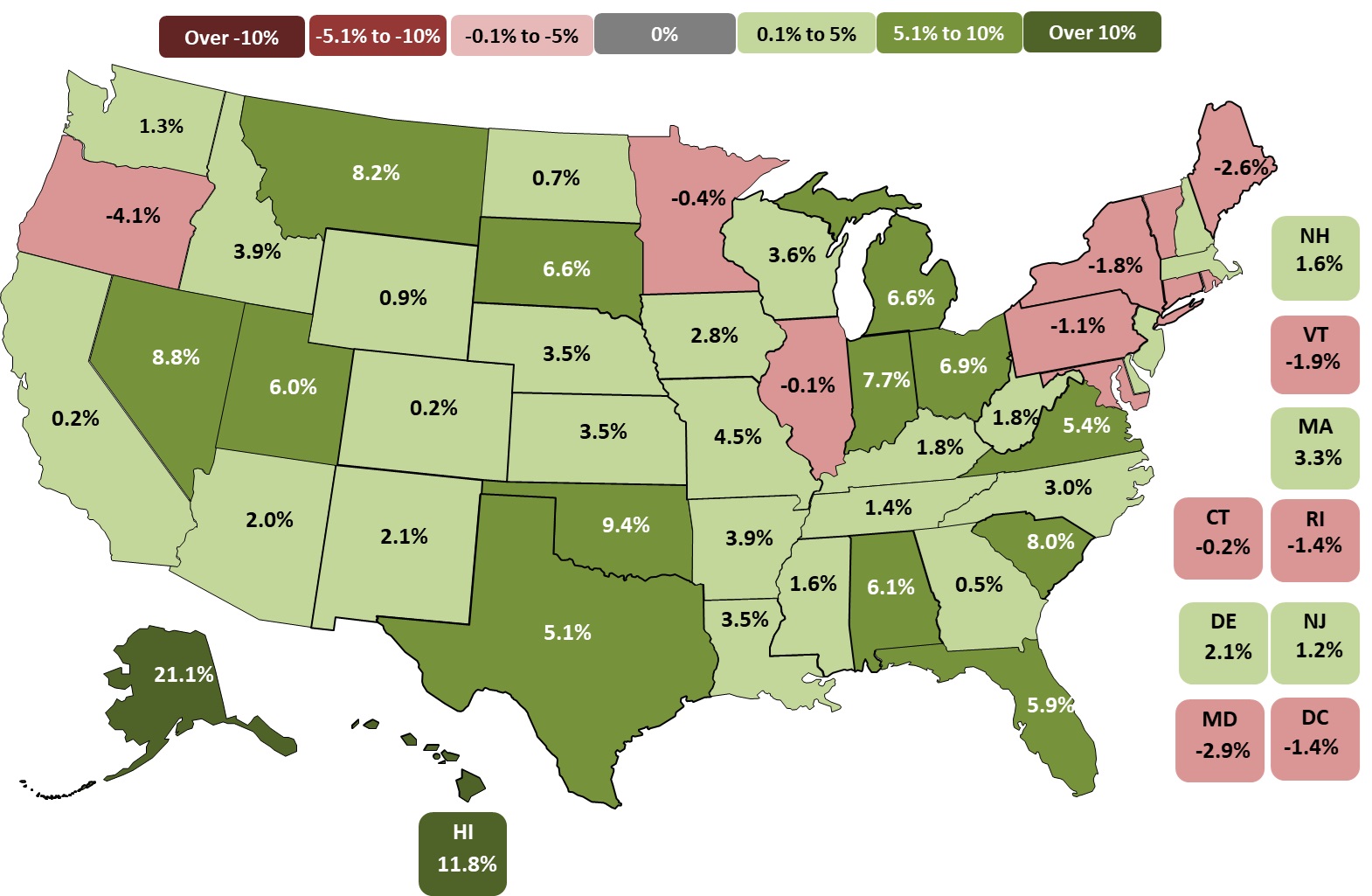 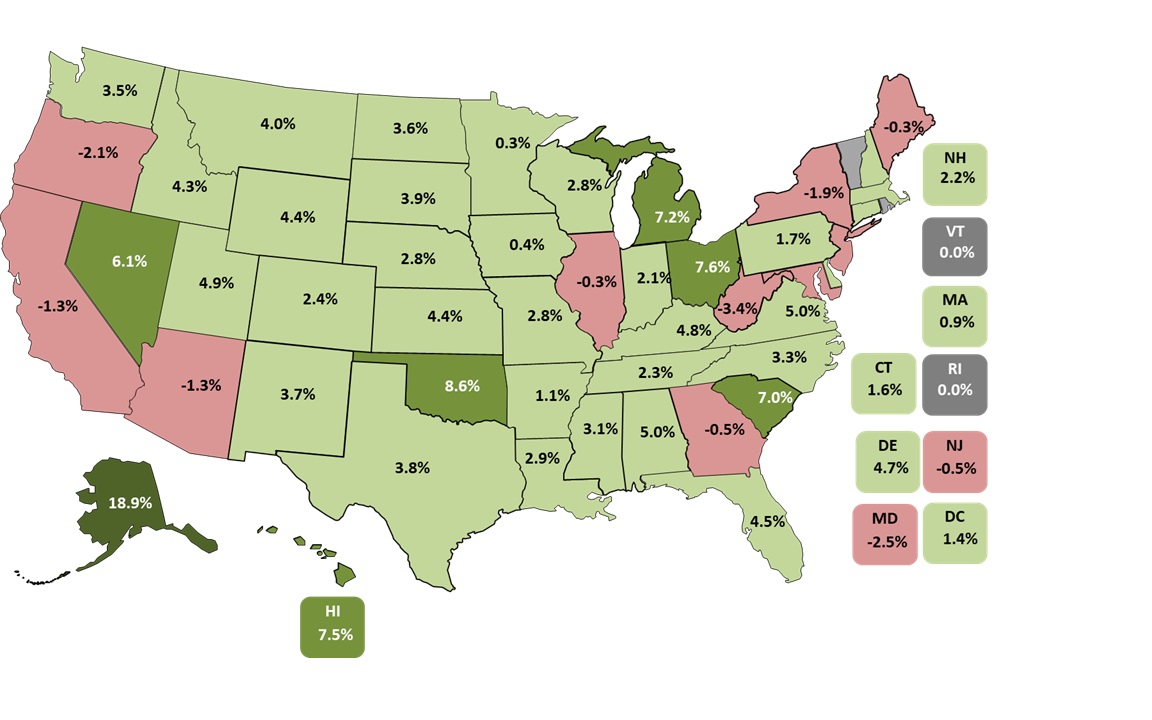 Source: Bureau of Labor Statistics, state and area employment, www.bls.gov/sae
©2025 The Associated General Contractors of America, Inc.
Net* % who expect value of projects to be higher/lower than in previous year
* Net = % expecting higher value - % expecting lower value than in previous year
2025 vs. 2024:
©2024 The Associated General Contractors of America, Inc.
Source: AGC 2025 Outlook Survey; 1,109 total respondents
IIJA’s impact on firms’ business
% of respondents who reported:
Source: AGC 2025 Outlook Survey; 1,109 total respondents
©2024 The Associated General Contractors of America, Inc.
Firms’ expectations regarding their headcount  and hiring hourly craft workers over next 12 months
% of respondents who:
Source: AGC 2025 Outlook Survey; 1,109 total respondents
©2024 The Associated General Contractors of America, Inc.
Firms’ major concerns for 2025
% of respondents who listed as a major concern:
Source: AGC 2025 Outlook Survey; 1,109 total respondents
©2024 The Associated General Contractors of America, Inc.
Wage “premium”: Construction subsector vs. total private sector 
“Premium”=average hourly earnings for production & nonsupervisory employees in construction compared to private sector, Jan 2020- Nov 2024, seasonally adjusted
November
2024
Nonresidential construction building
27%
24%
Heavy and civil
Construction
18%
17%
Specialty trade
Residential building
11%
©2025 The Associated General Contractors of America, Inc.
Source: BLS current employment statistics, https://www.bls.gov/ces/
Change in construction materials and labor costs, 2020-2024
Year-over-year change in producer price index (PPI)  for nonresidential inputs and average hourly earnings (AHE) for construction, Feb. 2020 – Dec. 2024
December 2024
% change since:
Dec. 2023
Feb. 2020
4.4%
24%
AHE for all employees*
PPI for nonresidential inputs**
0.3%
37%
*Seasonally adjusted (SA)
**Not seasonally adjusted (BLS does not post SA data for this series)
©2025 The Associated General Contractors of America, Inc.
Source: Bureau of Labor Statistics, PPI, www.bls.gov/ppi ; AHE, https://www.bls.gov/ces/
Input and bid price changes, December 2024
producer price indexes (PPIs), 1 - & 12-mo. change (not seasonally adjusted)
December 2024 change from:
  Nov. 2024    Dec. 2023     Feb. 2020 
 (1 month)  (12 months) (58 months)
Source: BLS, producer price indexes, www.bls.gov/ppi
©2025 The Associated General Contractors of America, Inc.
Change in construction spending: November 2023-November 2024
Year-over-year % change in current (not inflation-adjusted) dollars, seasonally adjusted
Source: Author, from U.S. Census Bureau, www.census.gov/constructionspending
©2025 The Associated General Contractors of America, Inc.
Change in construction spending by subcategory
current dollars, seasonally adjusted, November 2023-November 2024
Total 3%: Private residential 3% (single-family -1%; multi -9%; improvements 13%); public residential 12%) 
	  Nonresidential 3% (private 2%, public 4%)

Nonresidential segments (in descending order of November 2024 spending; combined new & renovation spending)
Mfg. 11% (computer/electronic 7%; chemical 12%; transportation equipment 25%; food/beverage/tobacco -4%)
Power 5% (electric 7%; oil/gas fields & pipelines -11%)
Highway and street -4%
Education 3% (primary/secondary 2%; higher ed 5%)
Commercial -8% (warehouse -13%; retail -9%; farm 11%)
Office including data centers 0.1% (data centers 43%; other private office -17%; public office 10%)
Transportation 8% (air 18%; private rail/truck 3%; transit -14%)
Health care -1% (hospital 6%; medical building -13%; special care 14%)

Sewage/waste 5%; Amuse/recreation 9%; Water supply 14%; Communication -1%; Lodging -5%; Public safety 19%; Conserv/development -4%
Source: Author, from U.S. Census Bureau, www.census.gov/constructionspending
©2025 The Associated General Contractors of America, Inc.
Medium-term outlook for construction
Economic growth will continue but policy uncertainty has risen:
    - higher tariffs will raise costs, invite retaliation, may disrupt supply chains
    - harsh immigration/deportation actions will worsen construction labor shortages
    - expectation of larger deficits may push interest rates higher
    - less support for renewables may slow solar and EV related projects
    - lessened federal regulatory hurdles may help projects start sooner
Single-family: gradual pickup but vulnerable to higher mortgage rates
Multifamily, warehouse, office: steep drops likely as vacancies and costs climb
Data center, power, infrastructure: strong growth; mfg construction: slower growth
Materials costs: up 1-3%; lead times: few problems except electrical gear
Labor costs: up 4-5%; availability remains the #1 challenge for many contractors
BUT costs could rise much more, depending on tariffs and immigration policies
Source: Author
©2025 The Associated General Contractors of America, Inc.
Population change by state, July 2023–July 2024  
(U.S.: 0.98%)
Decrease
0-0.49%
0.5-0.99%
1.0-1.49%
1.5%+
1.3%
1.5%
0.5%
0.4%
NH0.5%
0.7%
1.0%
0.4%
0.6%
0.5%
0.7%
VT
-0.03%
0.7%
0.4%
0.6%
1.7%
0.5%
0.7%
MA
1.0%
1.8%
0.9%
0.5%
0.5%
0.6%
1.0%
-0.03%
0.6%
0.9%
CT0.9%
RI0.8%
0.6%
0.8%
1.5%
1.5%
DE1.5%
NJ1.3%
0.4%
1.1%
0.8%
1.8%
0.6%
1.7%
1.1%
0.8%
-0.004%
MD
0.7%
DC
2.2%
0.2%
2.0%
AK 
   0.5%
HI0.3%
Note: Shading is based on unrounded %s. 
Source: U.S. Census Bureau, Dec. 2024 population estimates, www.census.gov/popest
©2025 The Associated General Contractors of America, Inc.
AGC economic resources
(email ken.simonson@agc.org)
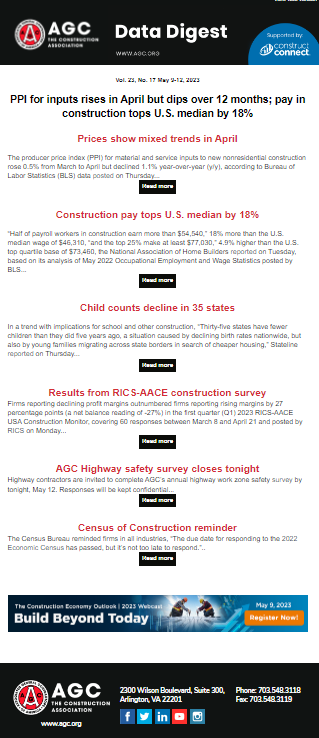 Data DIGest: weekly email summary of construction economic news (subscribe: https://marketplace.agc.org/Store/ItemDetail?iProductCode=4401&OrderLineId=901649fd-c733-4103-93e0-a251778cd084) 
AGC/Sage 2025 Outlook Survey: 
https://www.agc.org/2025-construction-hiring-and-business-outlook  
State and metro data, fact sheets: www.agc.org/learn/construction-data
Monthly press releases: construction spending; producer price indexes; national, state, metro employment with rankings: https://www.agc.org/newsroom
Construction impact model: https://www.agc.org/agc-construction-impact-model
ConsensusDocs Price Escalation Resource Center: https://www.consensusdocs.org/price-escalation-clause/
Source: Author
©2025 The Associated General Contractors of America, Inc.